Challenges and Opportunities in Charm from Lattice QCD
A personal perspective
Wei Wang
6th Workshop on Future Tau Charm Facilities
What we know about charm?
2
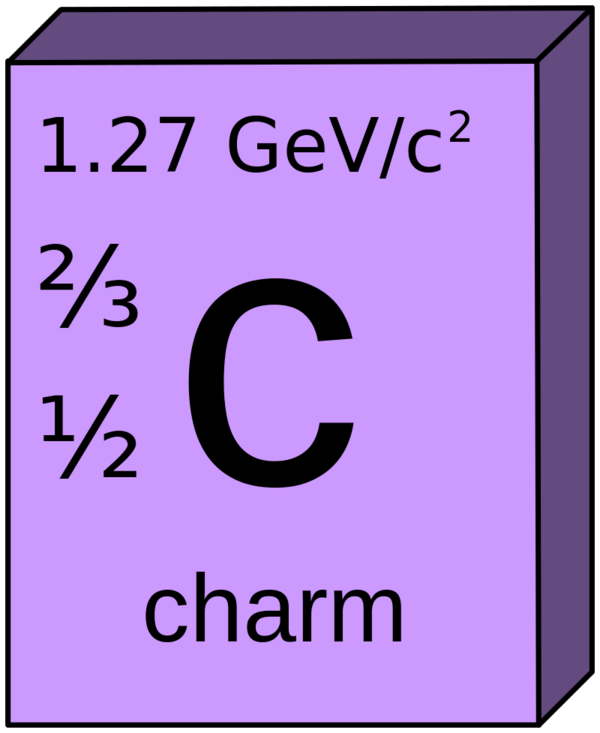 What we know about charm?
3
4. GIM cancellations in charm sector:
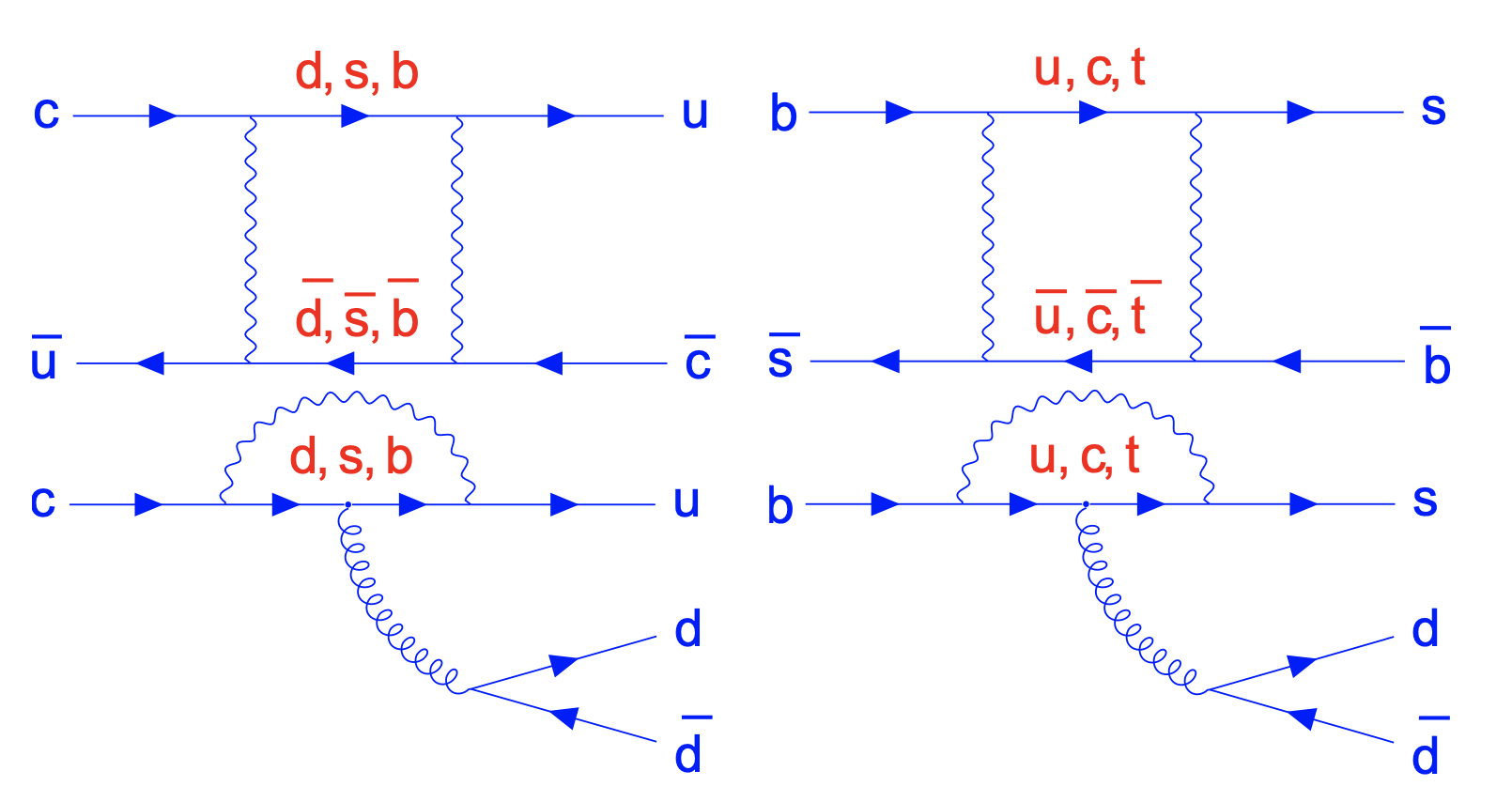 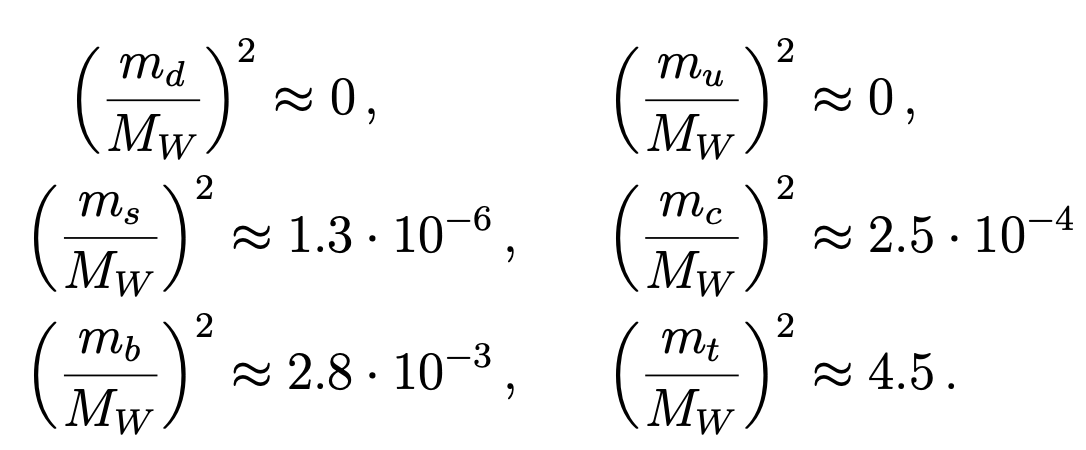 Lenz, Wilkinson, Ann.Rev.Nucl.Part.Sci. 71 (2021) 59-85
What we can learn from charm?
4
First row:
Second row:
High precision determination of the second row provide strong tests of CKM unitarity, but this has to answered together with theoretical understanding!
Theoretical Tools for Charm
5
HQE: fair, but factorization is bad
Models: quark model, rescattering: accuracy is low
QCD sum rules: systematics is hard to estimate
Flavor SU(3) symmetry: 20%
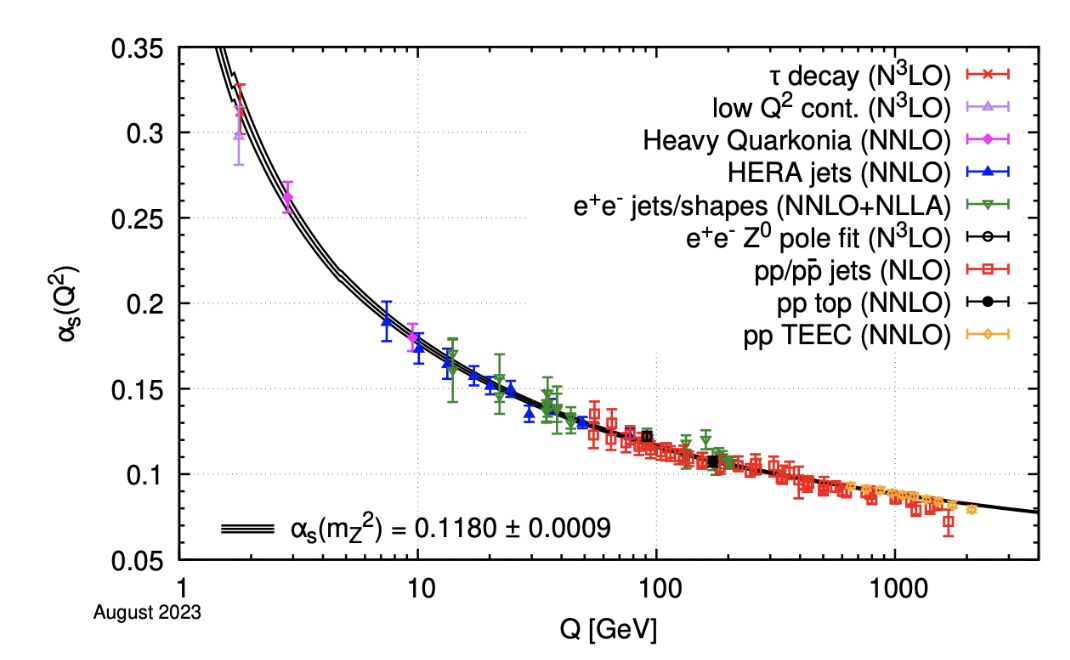 Lattice QCD:
Lattice QCD
6
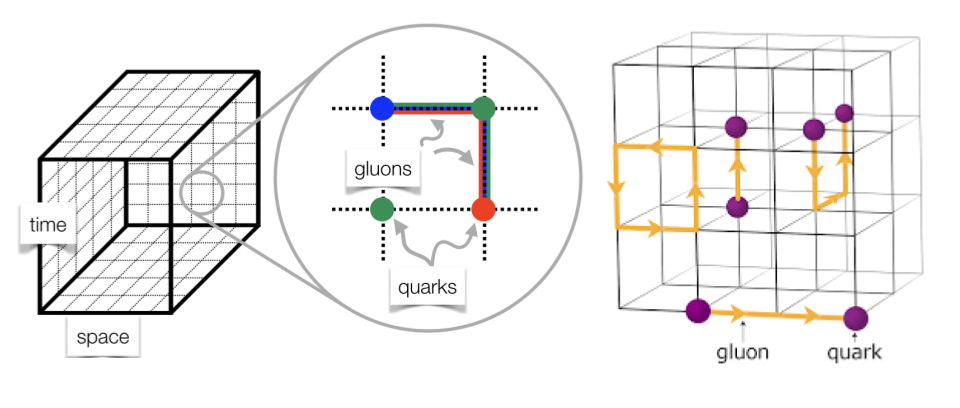 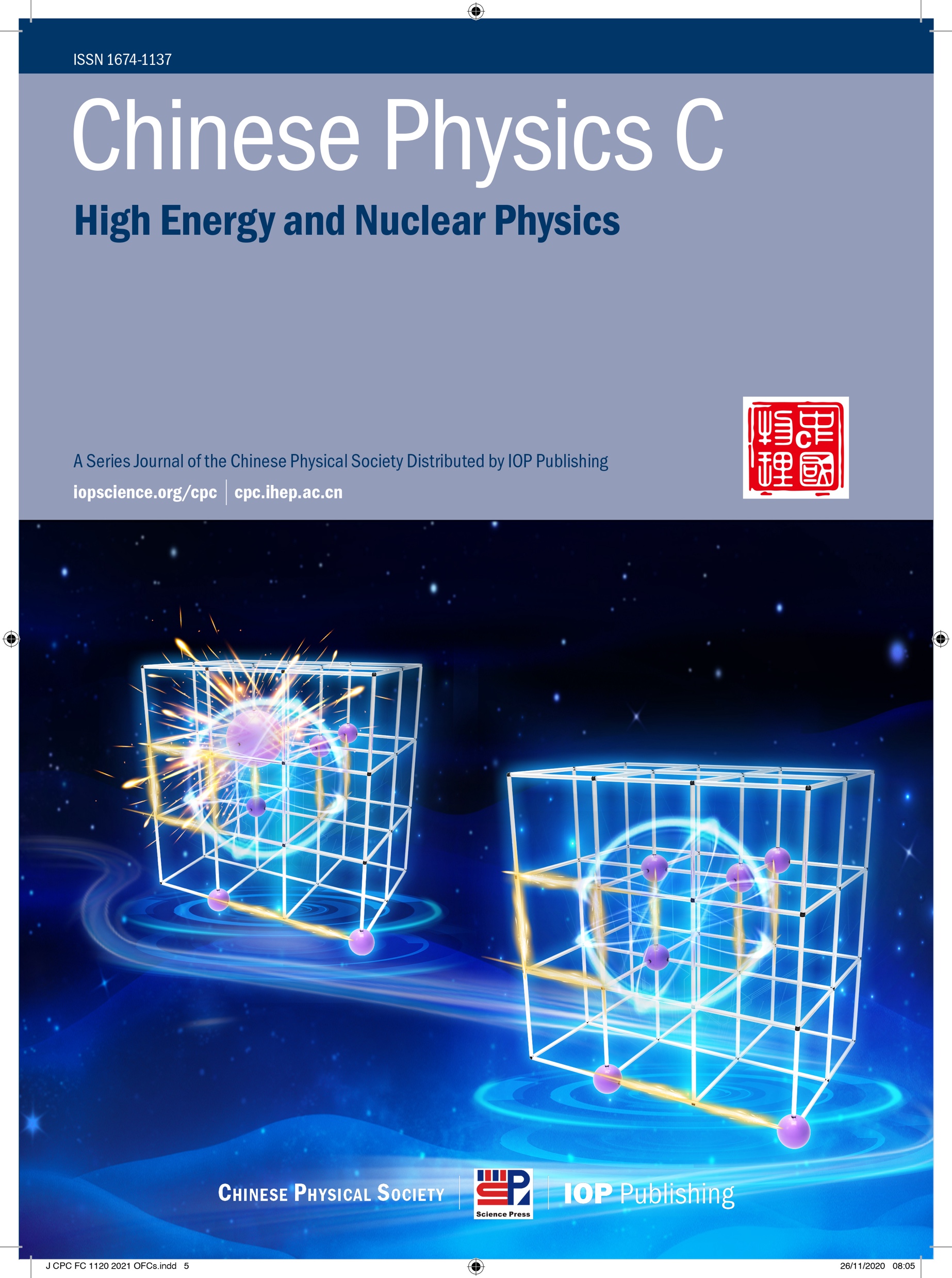 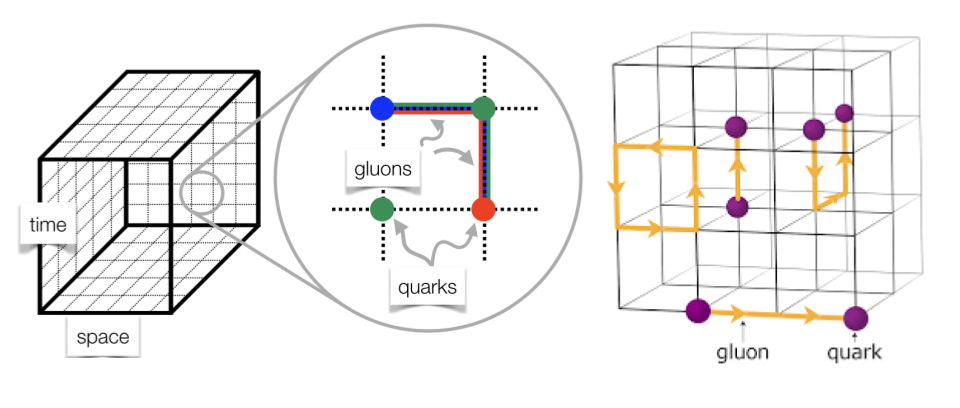 Simulations
Discretizations
Configurations
Challenges from Lattice QCD
7
Difficult to study on lattice QCD:
Nonleptonic decays
Semi-leptonic decays into a scalar meson
D-Dbar mixing
…
Challenges with Opportunities
Mass: Hai-Yang Du, et.al, 2408.03548; 
Decay Constant: Yu Meng, et.al, Phys.Rev.D 109 (2024) 7, 074511; Hai-Yang Du, et.al, 2408.03548v2; Dong-Hao Li, et.al, Chin.Phys.C 48 (2024) 12, 123104; Lei-Yi Li, et.al,  in preparation. 
Transition form factors: Qi-An Zhang, et.al, Chin.Phys.C 46 (2022) 1, 011002;  Yu-Meng, et.al,  Phys.Rev.D 110 (2024) 7, 074510
Lifetime:
LCDAs: Xue-Ying Han, et.al, 2410.18654
Inclusive decay rates:
Challenges with Opportunities
Mass: Hai-Yang Du, et.al, 2408.03548; 
Decay Constant: Yu Meng, et.al, Phys.Rev.D 109 (2024) 7, 074511; Hai-Yang Du, et.al, 2408.03548v2; Dong-Hao Li, et.al, Chin.Phys.C 48 (2024) 12, 123104; Lei-Yi Li, et.al,  in preparation. 
Transition form factors: Qi-An Zhang, et.al, Chin.Phys.C 46 (2022) 1, 011002;  Yu-Meng, et.al,  Phys.Rev.D 110 (2024) 7, 074510
Lifetime:
LCDAs: Xue-Ying Han, et.al, 2410.18654
Inclusive decay rates:
New Lattice QCD configurations
10
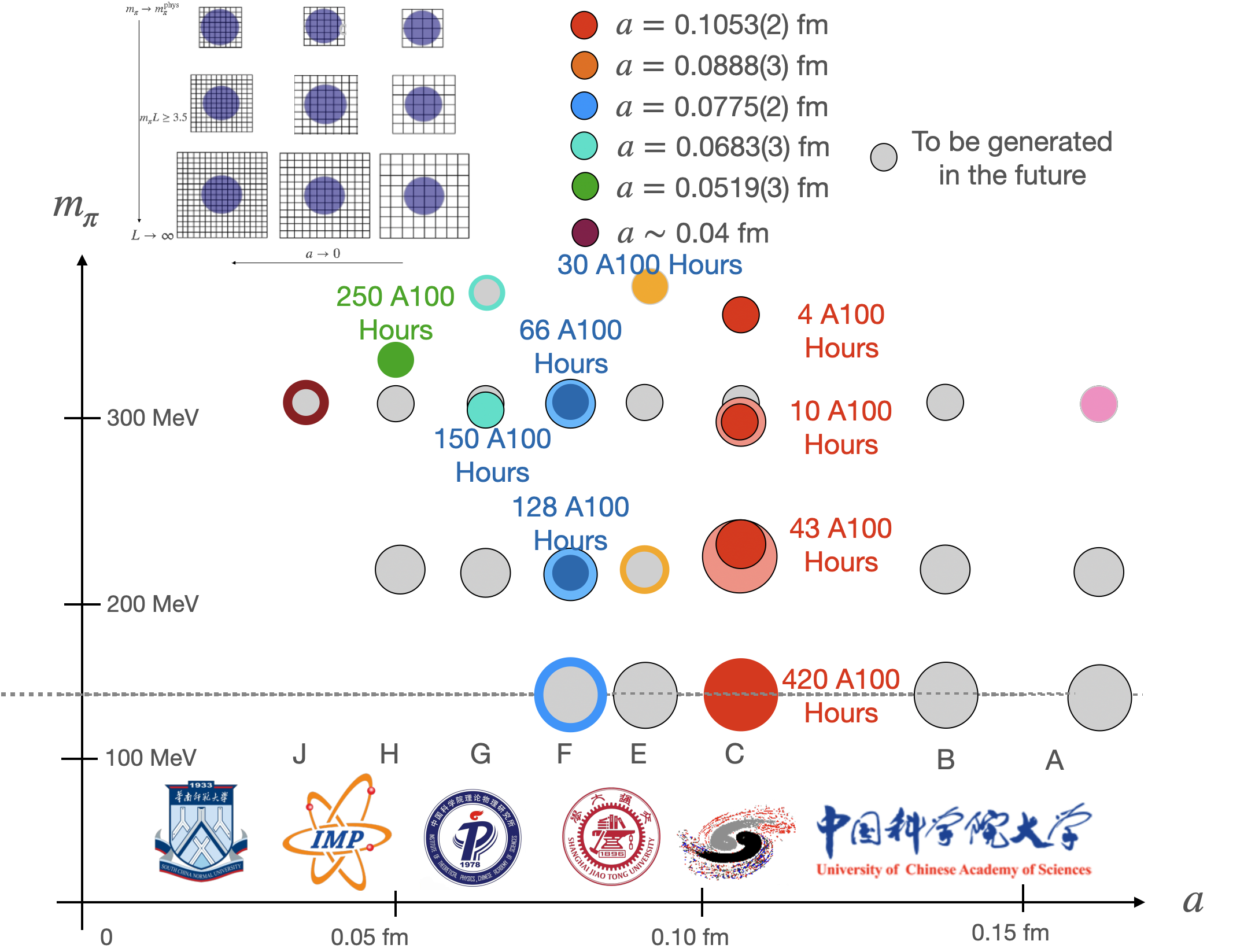 Hu, et.al., PRD 109, 054507 (2024)
Challenges and Opportunities
11
Recent Form factors on Lattice QCD
Challenges and Opportunities
12
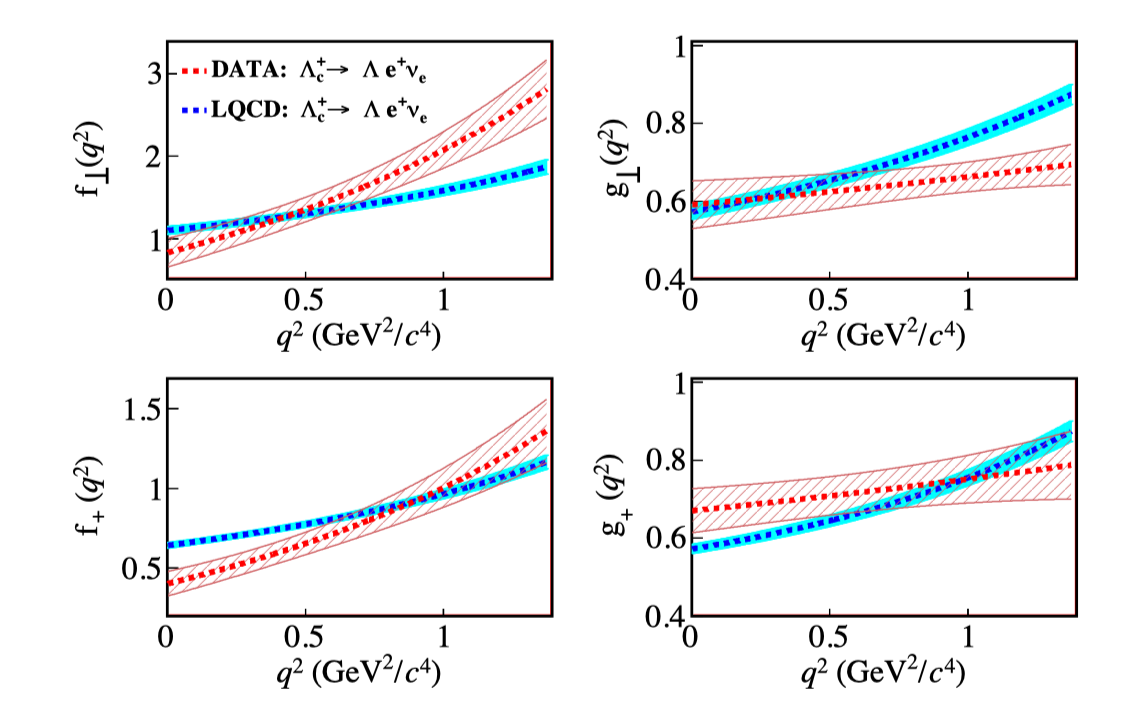 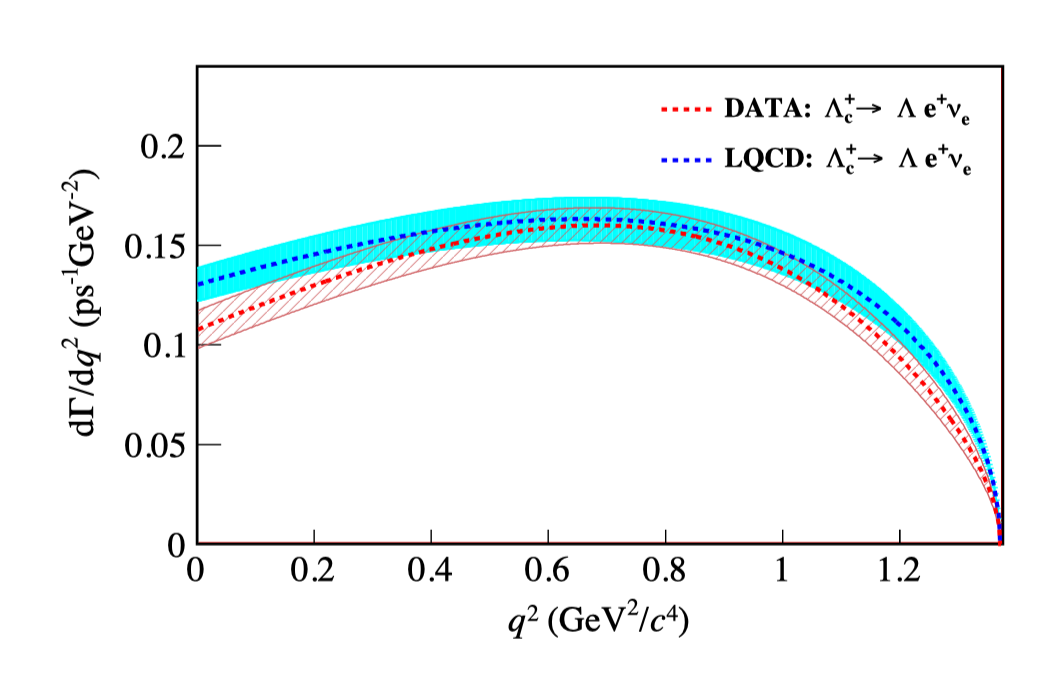 no clear difference is observed within uncertainties for the resulting differential decay rate
the dependences of measured FFs show different kinematic behavior compared to those predicted from LQCD calculations.
BESIII: 2207.14149
LQCD: S. Meinel, PRL118, 082001 (2017)
Challenges and Opportunities
13
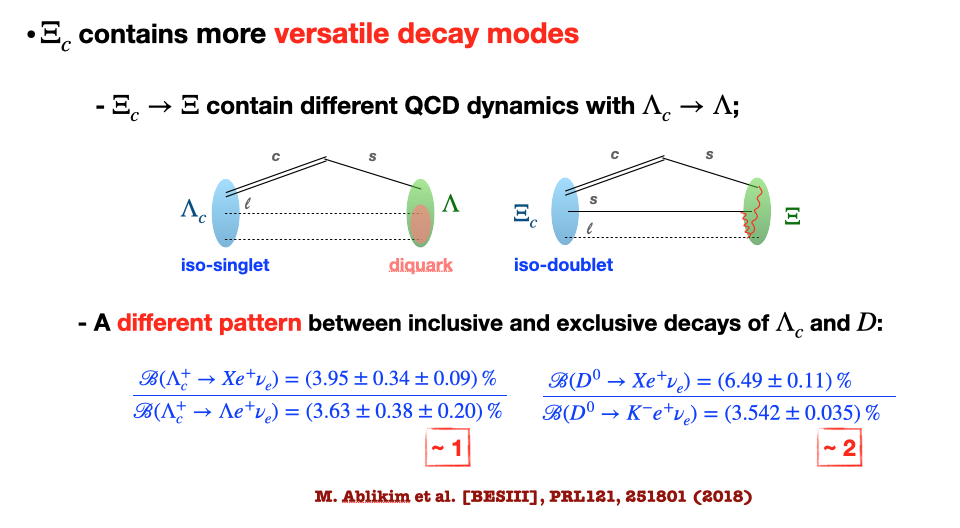 Qi-An Zhang, et.al, Chin.Phys.C 46 (2022) 1, 011002
Challenges and Opportunities
14
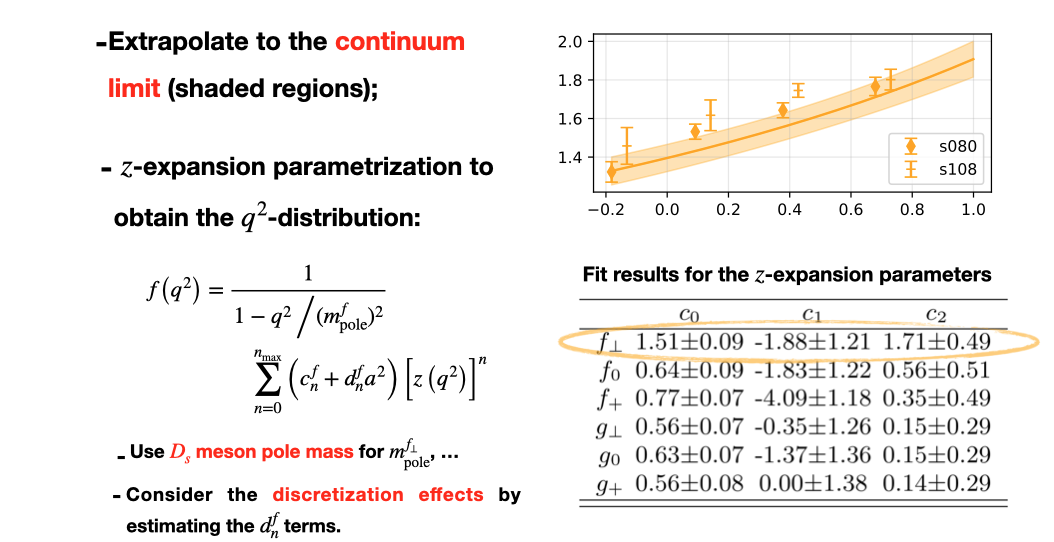 Qi-An Zhang, et.al, Chin.Phys.C 46 (2022) 1, 011002
Challenges and Opportunities
15
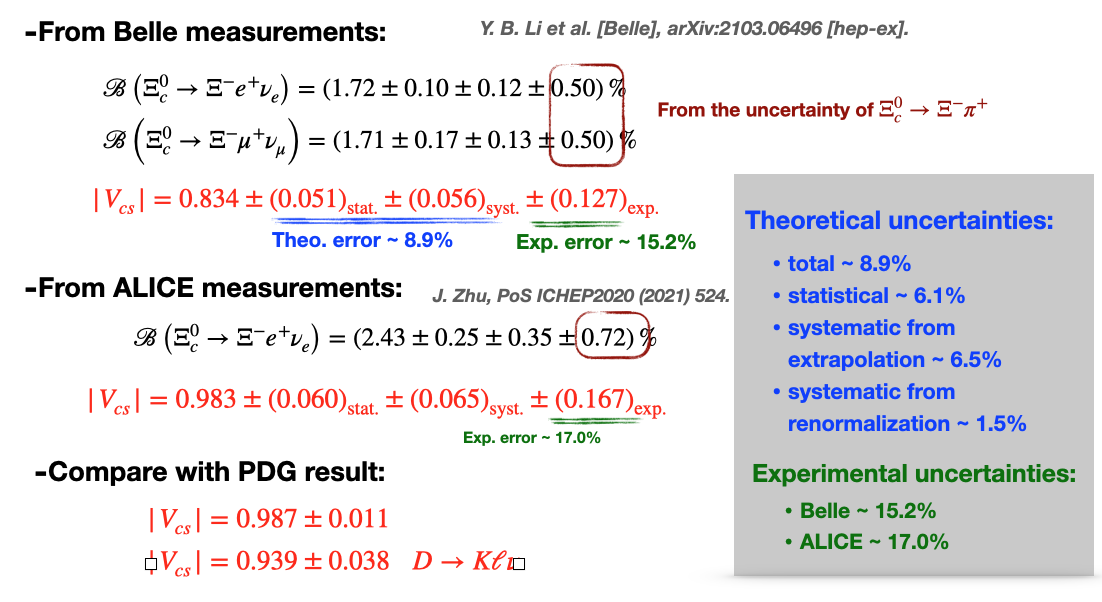 Qi-An Zhang, et.al, Chin.Phys.C 46 (2022) 1, 011002
Challenges and Opportunities
16
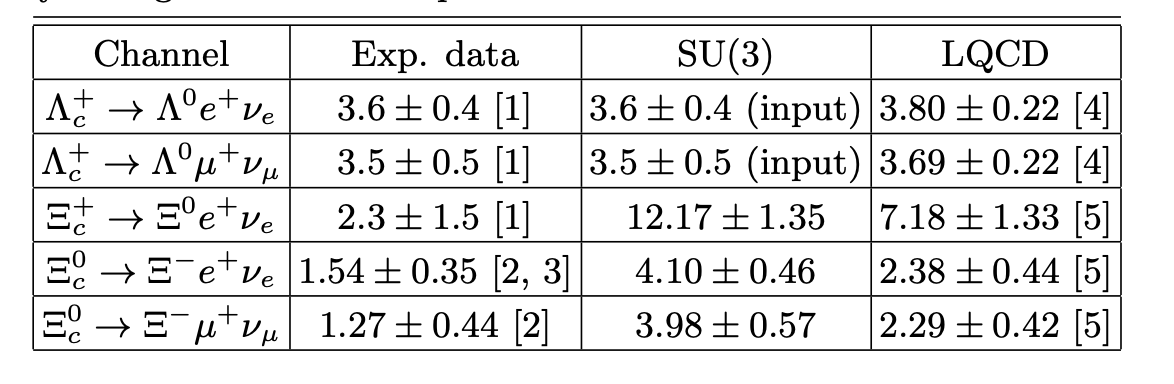 1. PDG/PTEP 083C01 2020 
2. Belle, 2103.06496/PRL 2021
3. ALICE, 2105.05187/PRL 2021
4. S. Meinel, 1611.09696/PRL 2017
5. Q.A.Zhang, et.al., 2103.07064/CPC 2022
Based on two lattices
F. Huang, et.al, 2110.04179/PLB 2021
Large SU(3) breaking, but difficult to understand from LQCD with two lattices (need more explorations)
Challenges and Opportunities
17
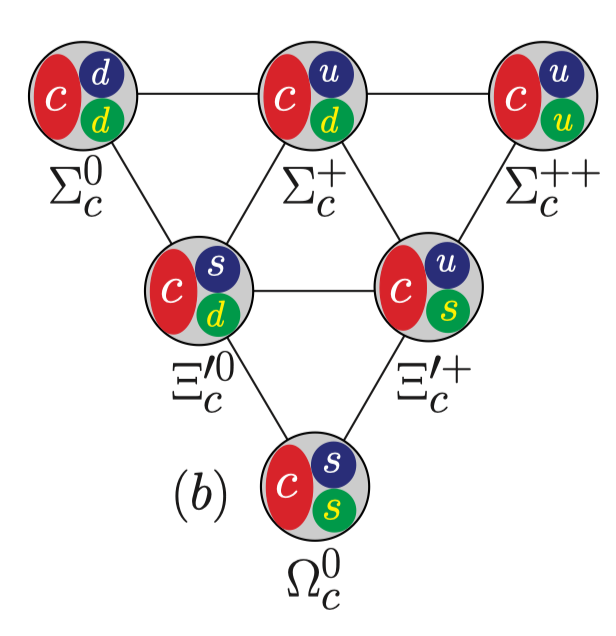 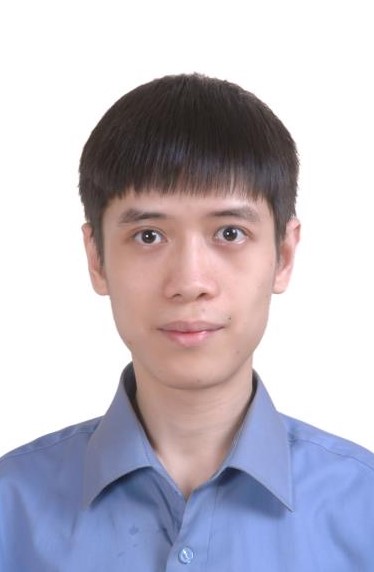 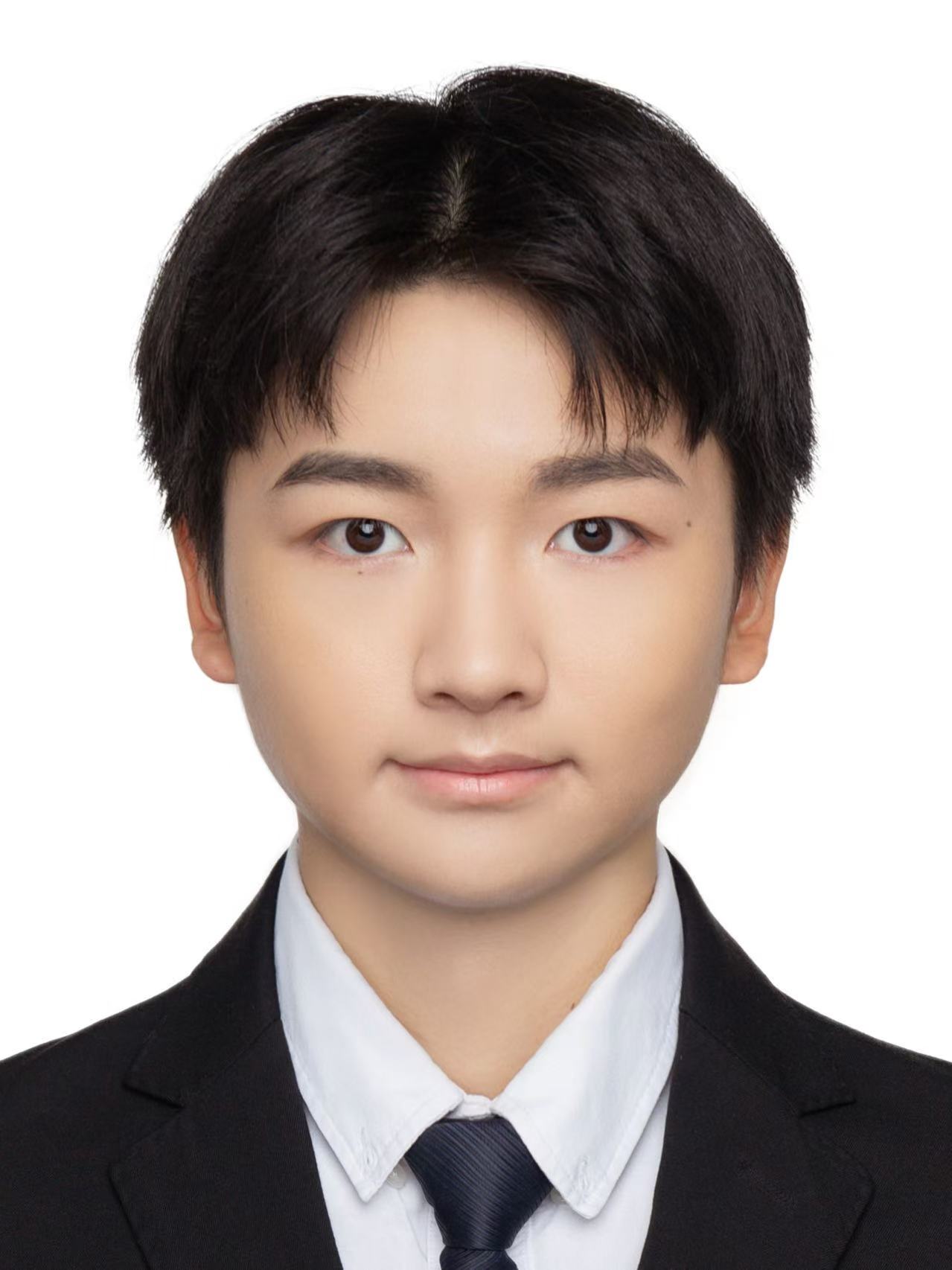 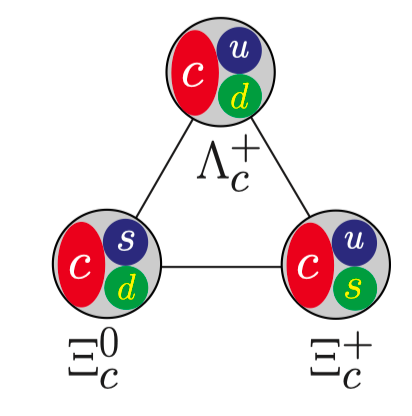 Jie Ran
Lei-Yi Li
Yu Gu,
Jun Hua
Fanrong Xu
Yibo Yang 
Qi-An Zhang
A number of decay form factors are yet to be explored with full sets of lattices!
Challenges and Opportunities
18
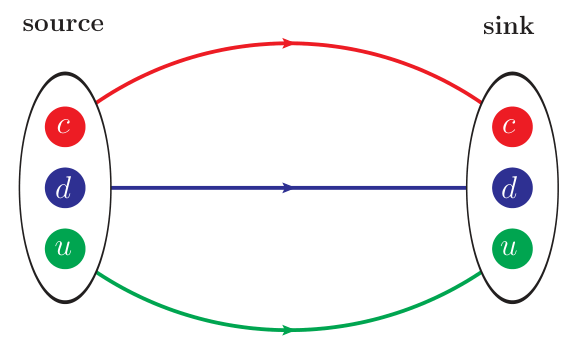 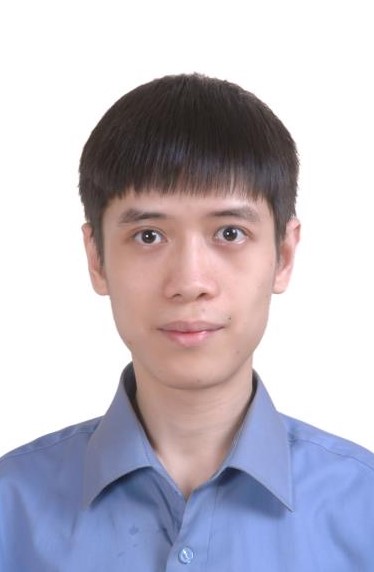 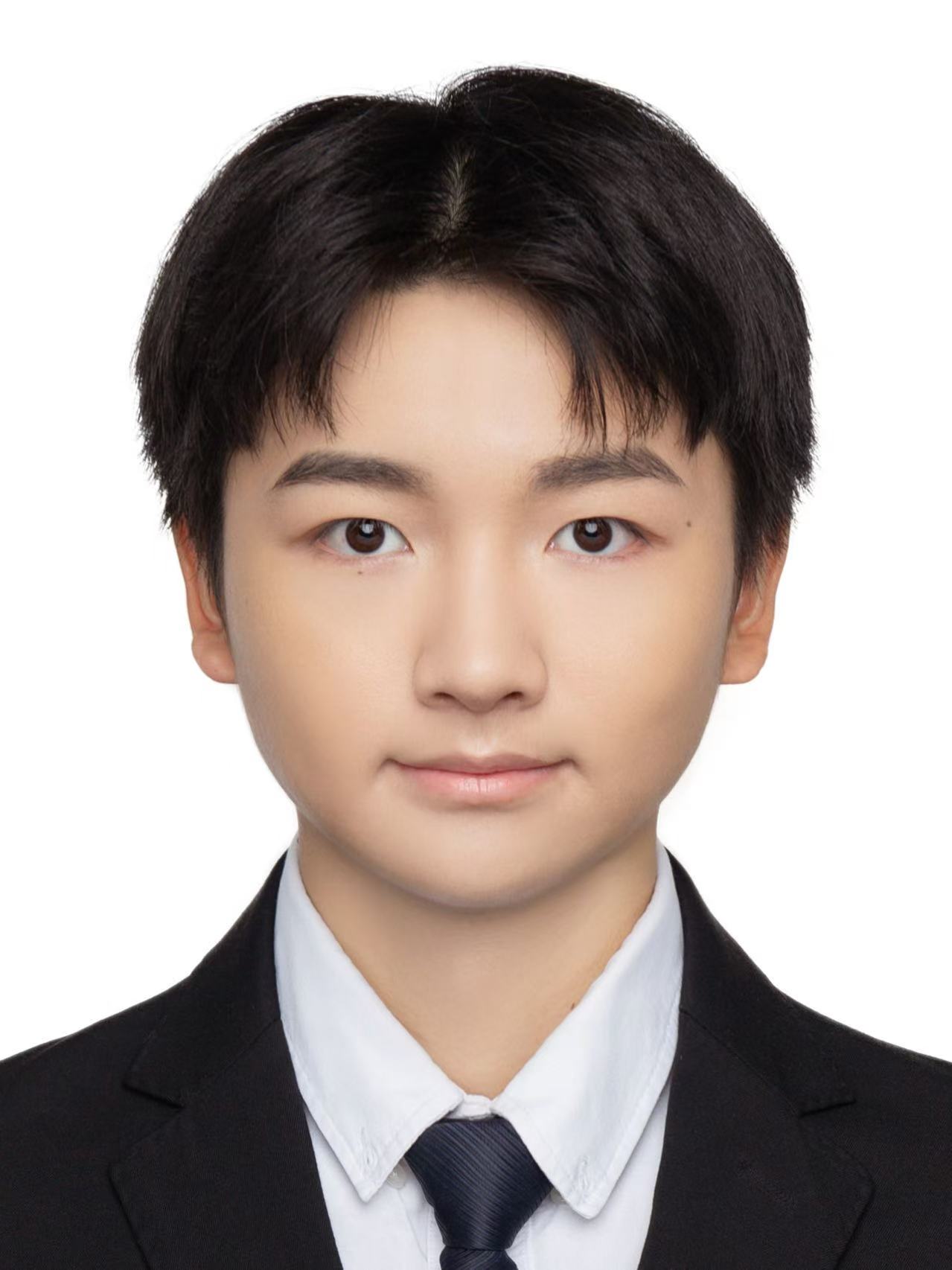 Jie Ran
Lei-Yi Li
Starting with decay constant (more appropriately pole residue)
Summary
Charm on the Lattice are full of challenges and opportunities.
Thank you for your attention.
Charm
20
Precisely testing standard model
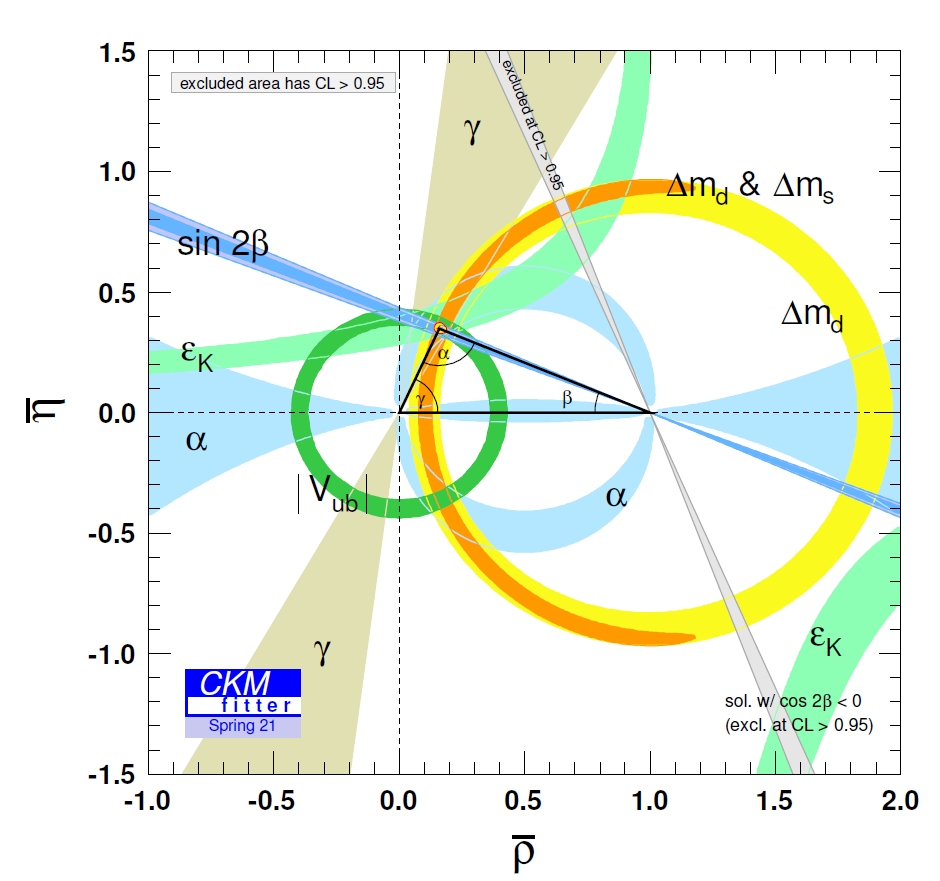 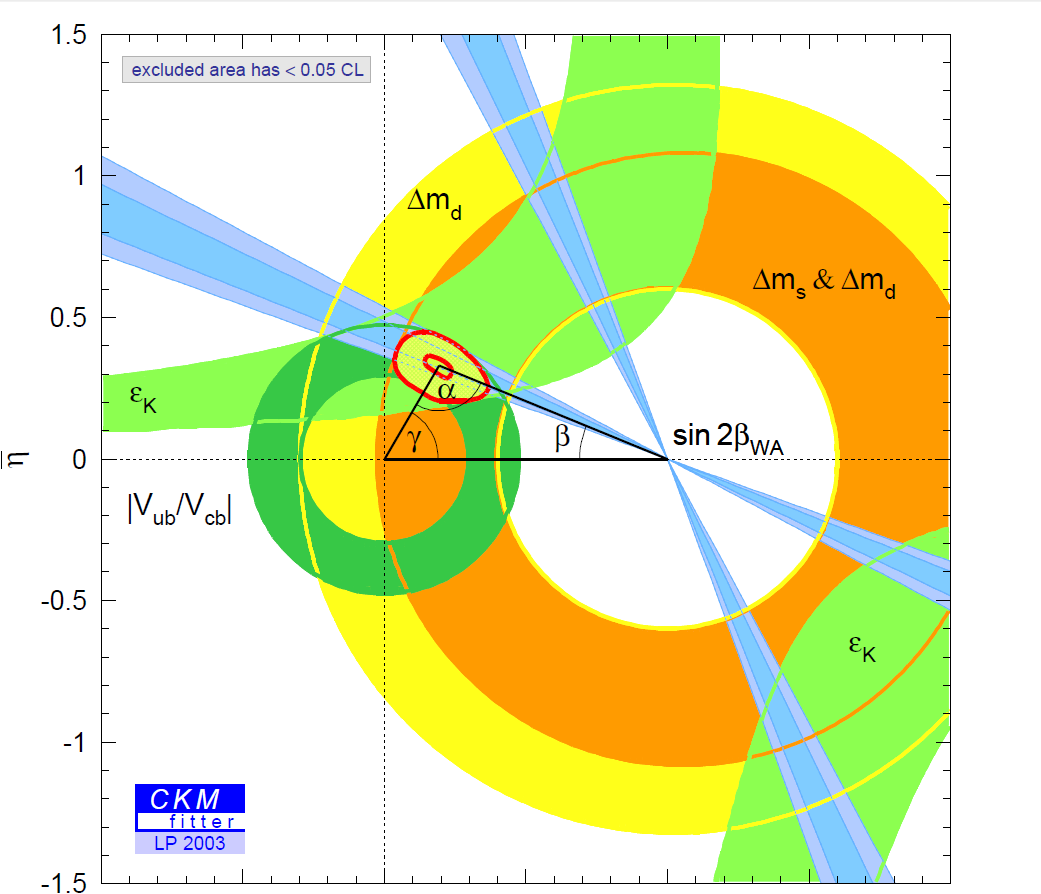 Time-dependent CP violation in B meson decays, [Babar& Belle 2001]
Direct CP violation in B meson decays, [Babar& Belle 2004]
Direct CP violation in D meson decays, [LHCb 2019]
Study on CP violation
Indirect search for new physics
Challenges and Opportunities
What we can learn from charm?
22
Vcs/Vcd: precision compared to Vud/Vus

CP of SM? 

NP?
This has to be answered together with theoretical understanding!
Lattice QCD
23
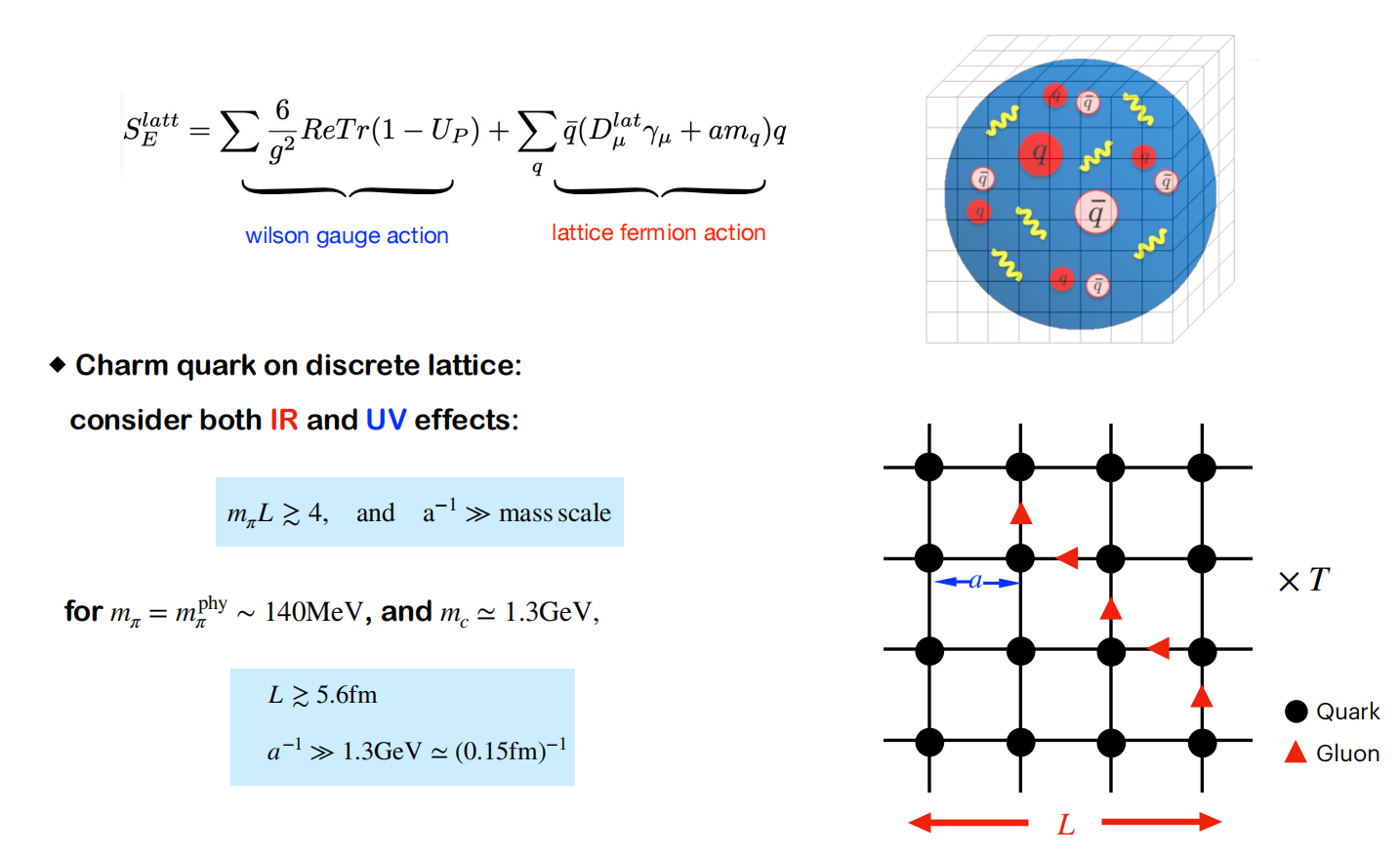 Challenges and Opportunities
24
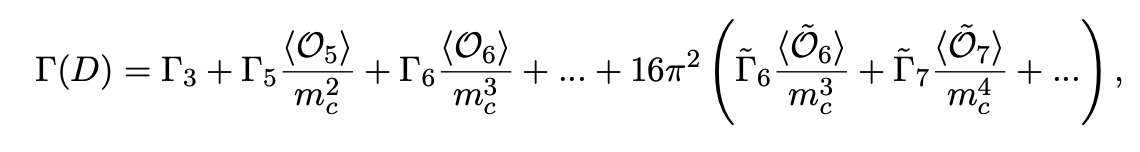 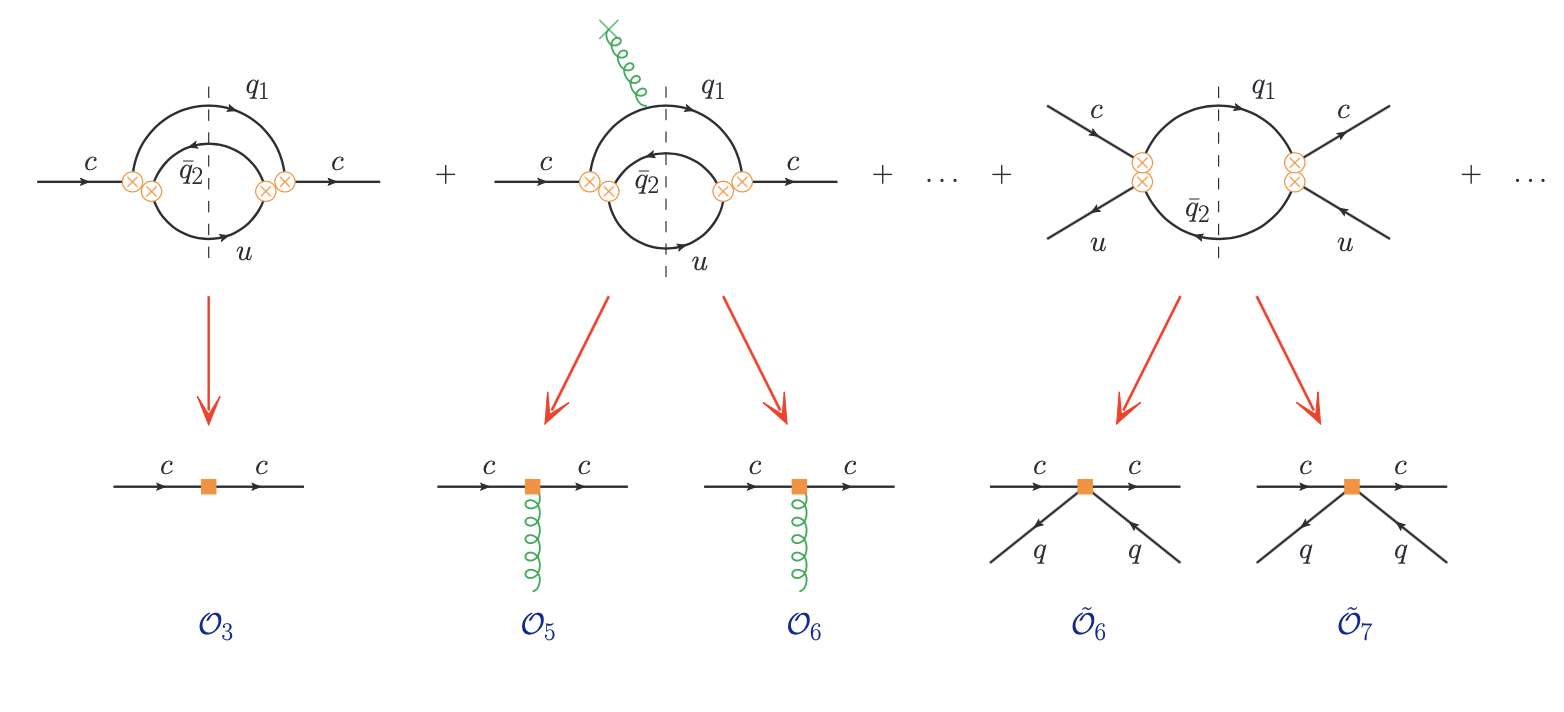 Lifetime of charmed hadrons are described by OPE
Challenges and Opportunities
25
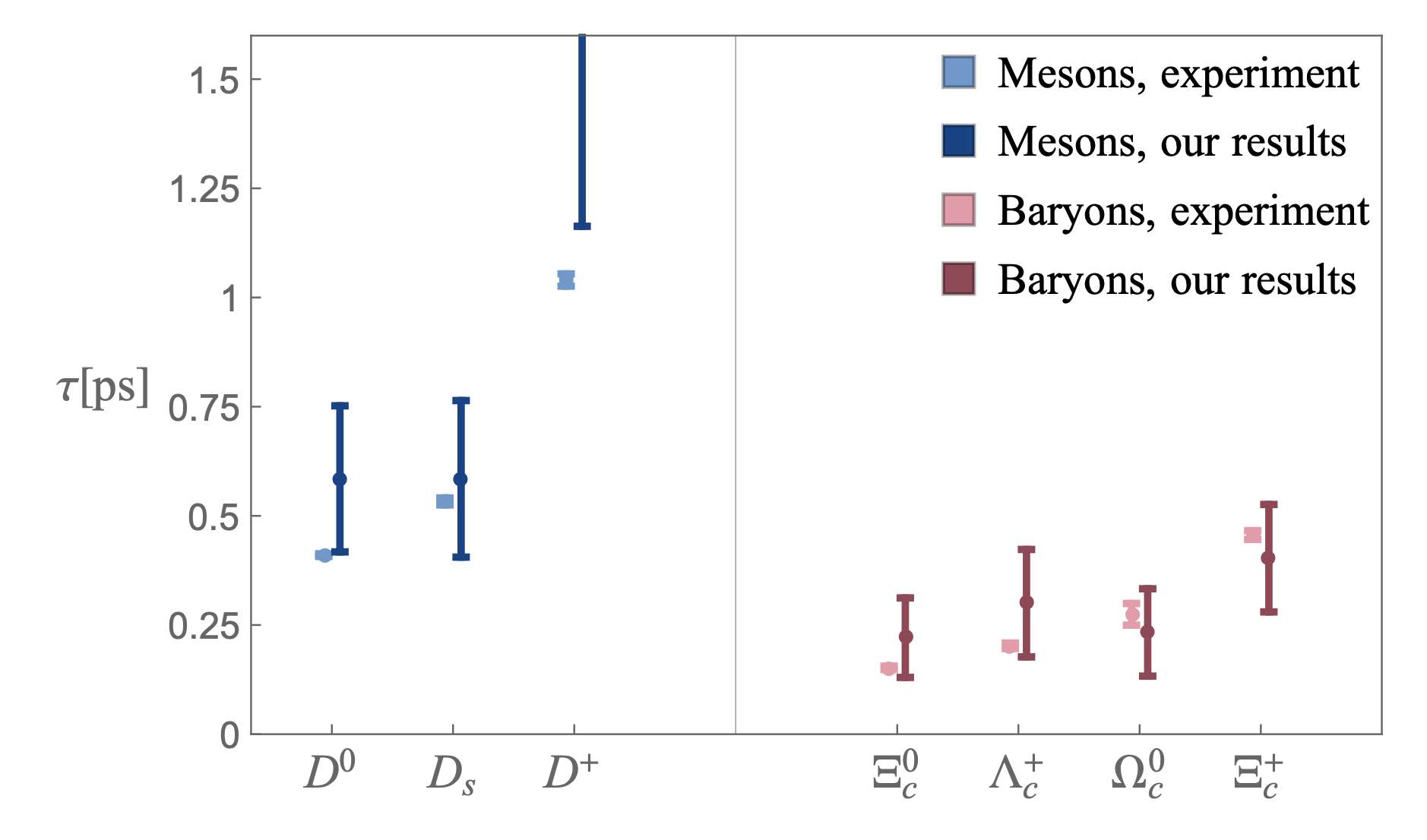 Gratrex,Melić,Nišandžić,2204.11935
Challenges and Opportunities
26
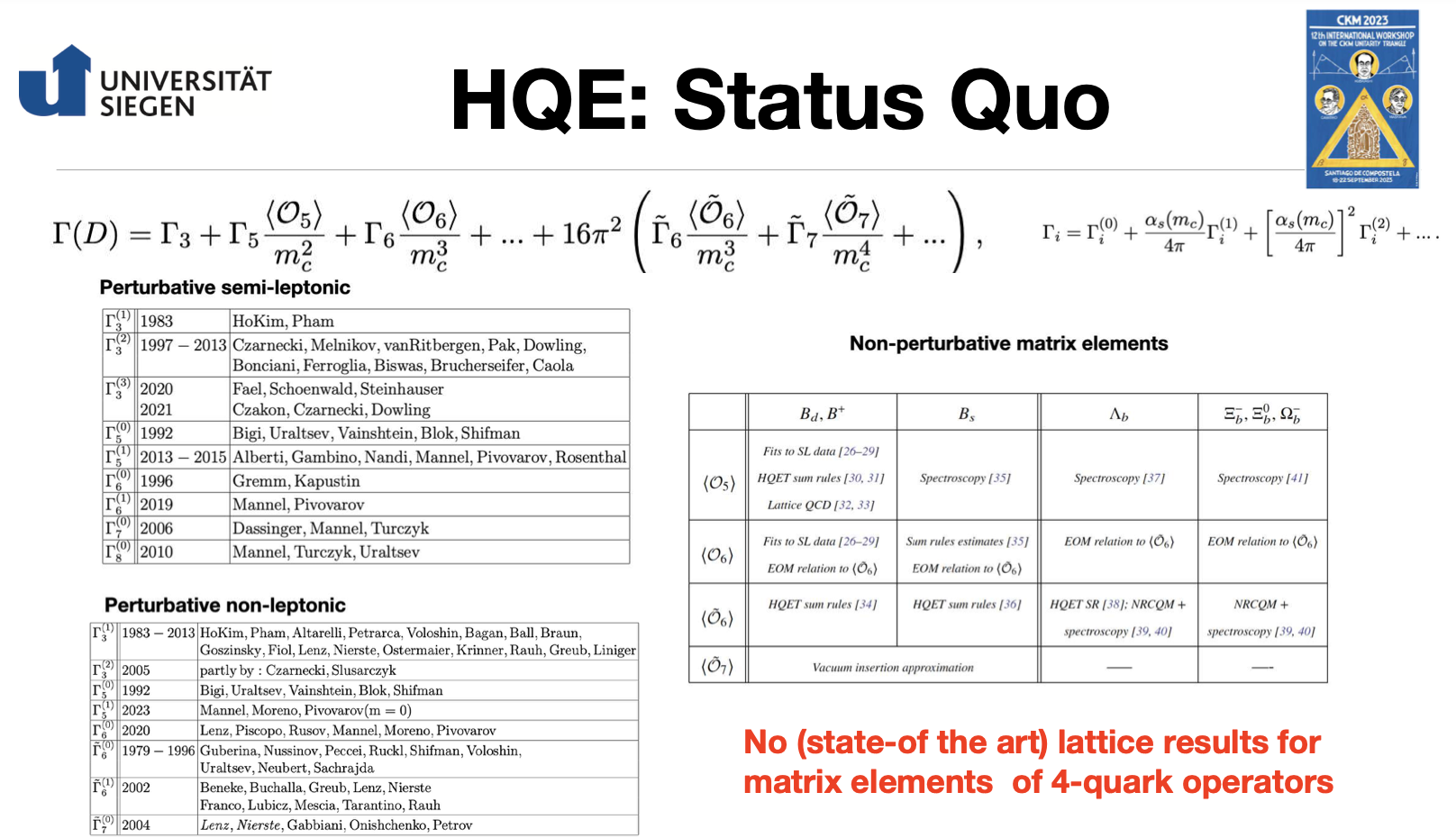 From Alexander Lenz
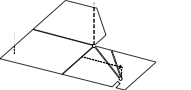 Challenges and Opportunities
27
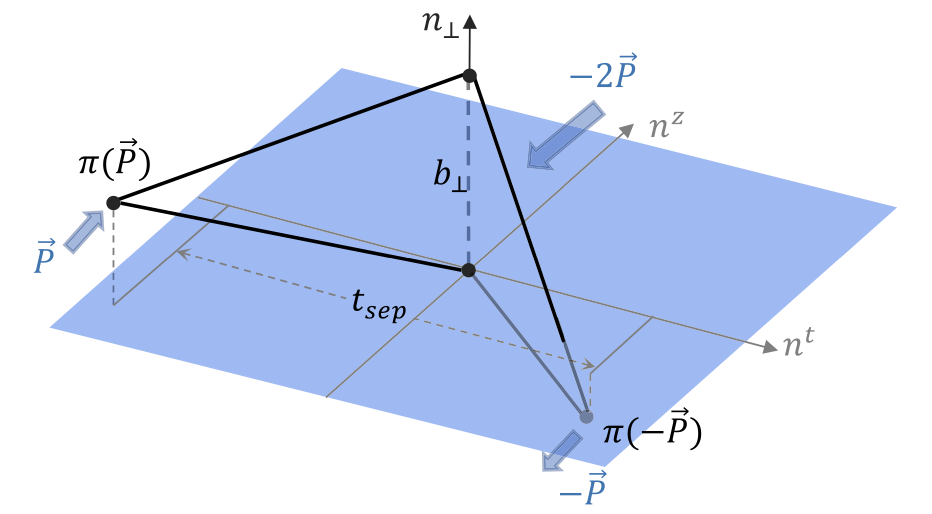 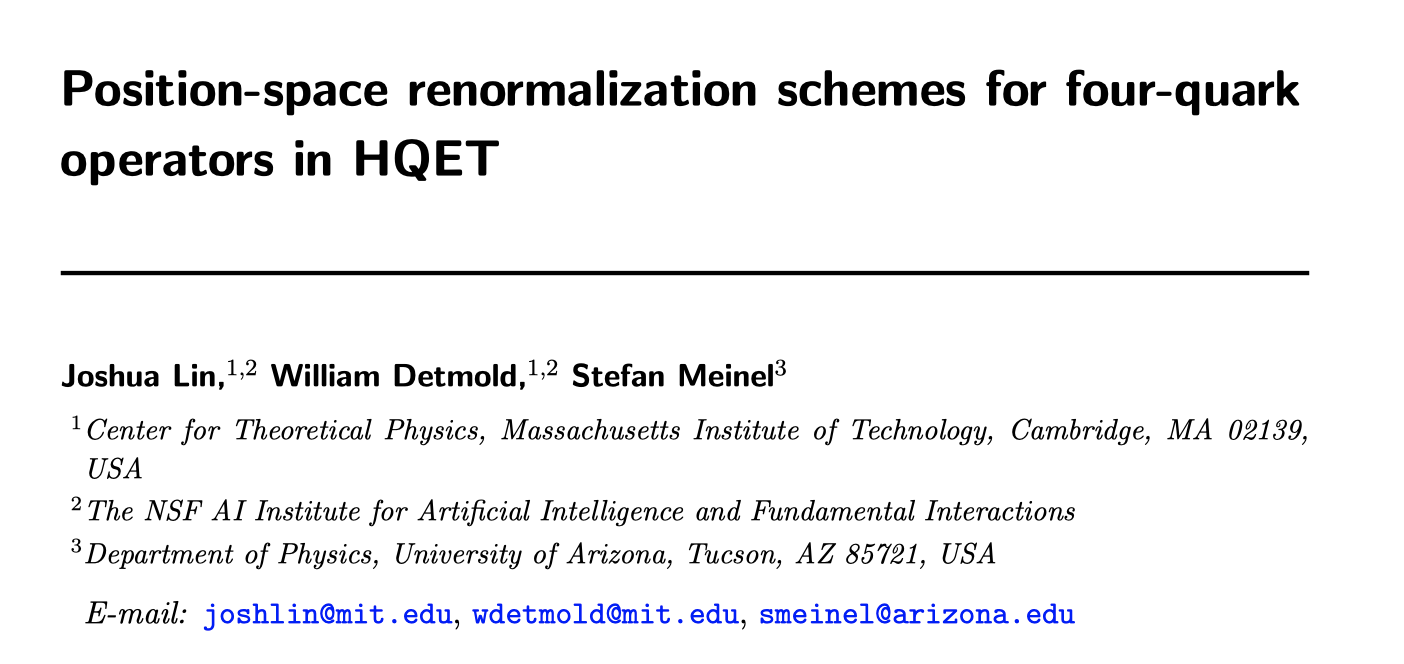 Zhang, et.al. (LPC) PRL125,192001(2020)
Lin, Detmonld, Meinel, 2404.16191v1
Challenges and Opportunities
28
From Hai-Yang Cheng
LHCb (’21) & Belle (’22) data were not taken into account by PDG (’23)